GÜVENLİK GÜNÜ BİRLİKTE GÜVENLİĞE DÜŞMEK6 Ekim 2021
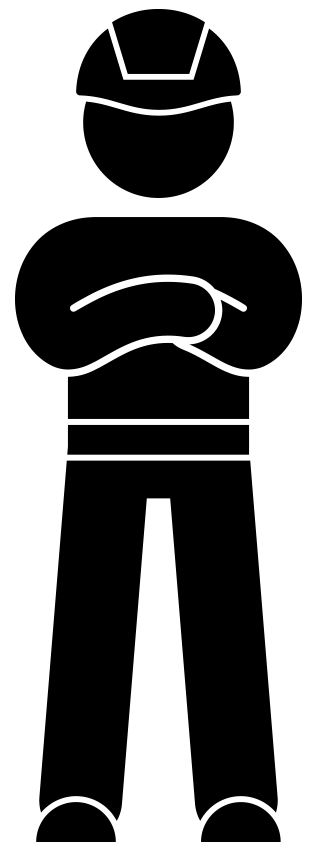 İŞLETMELER İÇİN YOL HARİTASI
[bu yol haritasını kendi fikirlerinizle destekleyebilirsiniz]
GİRİŞ
Bizim için veya bizim adımıza çalışan meslektaşlarımızla ilgili kazaları ve kişisel acıları önlemek için elimizden gelen her şeyi yaparız. Ayrıca, işlerimiz sonucunda çalıştığımız çevrenin zarar görmesini ve üçüncü şahısların kişisel yaralanmalara maruz kalmasını önlemek istiyoruz. 
Uygulamada ise, güvenli çalışmayı ısrarla sürdürmek bazen oldukça zordur. Çoğu zaman, bir işin hızlı bir şekilde yapılabileceğini veya takvime uymanın güvenli çalışmaktan daha önemli olduğunu düşünürüz. Bunu biliyoruz ve WAVE programımız aracılığıyla daha güvenli çalışmak için çok çabalıyoruz. 
Projelerimizde ve iş yerlerimizde ikilemlerin çalışanların tartışmasına açık olması ilerlememize yardımcı olacaktır. Bu nedenle, bu yıl da güvenlik gününde odak noktamız; güvenlik ikilemleri, WAVE güvenlik değerleri ve WAVE kuralları, pratik örnekler ve kendi güvenlik davranışımız. Önceki yıllarda olduğu gibi bunu bir güvenlik oyunu ile yapacağız.
"Birlikte güvenliğe düşmek" kampanyasının bir parçası.
TEMANIN NEDENİ
Her yıl "sendeleme, tökezleme ve kayma" yaralanma ve devamsızlıkla sonuçlanan kazaların ilk üç nedeni arasında yer almaktadır. 
Bu raporların yaklaşık %15'i sendeleme, tökezleme ve kayma ile ilgilidir. 
Somut olarak, geçen yıl doğrudan çalışanlarımız ve alt yüklenicilerimizin çalışanlarından 49'u sendeleme, tökezleme ve kayma sonucu yaralandı. 
Yaralanma nedeniyle en az bir gün çalışamadılar.
İşin hazırlanmasında ve organizasyonunda elde edilecek kazanımlar bulunmaktadır. Örneğin şantiyenin düzenli kalması için atık akışlarının uygun şekilde düzenlenmesi ve söz konusu kazalara yol açabilecek güvenli olmayan durumların hesabını çalışanların birbirine sorması.
"Birlikte güvenliğe düşmek" kampanyasının bir parçası.
AMAÇ
Çalışanları "sendeleme, tökezleme ve kayma" teması hakkında bilgilendirmek.
Bu konudaki güvenlik bilincinin artırılması.
(Kayıp zamanlı) kazaların sayısını azaltmak için harekete geçmeyi teşvik etmek.
"Birlikte güvenliğe düşmek" kampanyasının bir parçası.
MESAJ
“Daha iyi hazırlık, 'düzenli' bir şantiye 
ve güvenli olmayan durumlarda birbirine hesap sormak, 
sendeleme, tökezleme ve kaymanın 
neden olduğu kaza sayısını azaltır"
"Birlikte güvenliğe düşmek" kampanyasının bir parçası.
HEDEF KİTLE
VolkerWessels şirketleri
Güvenlik Günü'ne tüm VolkerWessels şirketlerinin (yabancı ülkeler hariç) katılması zorunludur.
Kim katılır?
Şirketlerin kendi çalışanlarının tümü.
Çalışılan bağımsız yükleniciler.
Çalışılan ve görevlendirilen diğer personel.
İsteğe bağlı olsa da son derece arzu edilir: alt yüklenicilerin ve diğer yüklenicilerin personeli. VolkerWessels şirketleri, bu hedef grubu dahil edip etmeyeceklerine kendileri karar verebilir.
"Birlikte güvenliğe düşmek" kampanyasının bir parçası.
MİNİMUM GEREKSİNİMLER
Aşağıdaki minimum gereksinimler karşılanmalıdır:
Güvenlik Günü, şirketlerin (proje) yerlerinde veya ofis personeli için, örneğin Teams aracılığıyla düzenlenir.
"Sendeleme, tökezleme ve kayma" teması en az 1,5 saat boyunca tartışılacaktır.
Temel olarak sunum kullanılır. Elbette sunum, şirketin bu gün boyunca tartışmak istediği diğer güvenlik konularıyla desteklenebilir.
Her VolkerWessels şirketi bu günün diğer ayrıntılarını kendisi belirler.
İlginç bir tartışma için: dijital oyun 1,5 m mesafe kuralı dikkate alınarak maksimum 6-12 kişi ile oynanabilmektedir.
Kaynaklar: araç kutusu ve talimat, kampanya materyali, davetiye posteri, davetiye masaüstü, eğitmen kılavuzu, sorular ve cevaplar, sunuma başlama (animasyon dahil) ve dijital güvenlik oyunu.
"Birlikte güvenliğe düşmek" kampanyasının bir parçası.
OLASI ÖZELLİKLER - OFİS
Başlangıç ​​ofisi personel yönetimi Programın gücü, çalışanlar arasında bir tartışma başlatmasıdır. Böylece güvenliği gerçekten masaya yatırabiliyoruz. 
Gerekli araçlarProjektör, dizüstü bilgisayar, ses ve sunuma başlama.NOT: Dijital güvenlik oyununa yalnızca Chrome üzerinden erişilebilir; Internet Explorer üzerinden erişim mümkün değildir.
"Birlikte güvenliğe düşmek" kampanyasının bir parçası.
OLASI ÖZELLİKLER - PROJE
Toplantı (proje) konumlarıProje lideri/yönetimi, güvenlik gününü organize etmek için projeleri ziyaret eder. Proje lideri/yönetimi birden fazla projeyi ziyaret edebilir. VolkerWessels şirketinin kendisi bunu belirtecektir.
Programın gücü, çalışanlar arasında bir tartışma başlatmasıdır. Böylece güvenliği gerçekten masaya yatırabiliyoruz. 

Gerekli araçlarProjektör, dizüstü bilgisayar, ses ve sunuma başlama.NOT: Dijital güvenlik oyununa yalnızca Chrome üzerinden erişilebilir; Internet Explorer üzerinden erişim mümkün değildir.
"Birlikte güvenliğe düşmek" kampanyasının bir parçası.
DEĞERLENDİRME VE GERİ BİLDİRİM
Şirketiniz içinde (en az):
Bu oyunu birlikte oynamak nasıldı?
Oyundan ne öğrendiniz?
Yarın iş yerinde neyi farklı yapacaksınız?
VolkerWessels şirketlerinden VolkerWessels'e geri bildirim:
Resmi bir geri bildirim talep edilmiyor. Katılımcılardan resimler ve görüşler isteniyor.
İyi fikirler, deneyimler ve örneğin şirketinizdeki değerlendirmeden veya eğitmenden gelen diğer sonuçlar her zaman memnuniyetle karşılanır. Hem de çok!
Bunu security@volkerwessels.com adresine e-postalayın.
11
"Birlikte güvenliğe düşmek" kampanyasının bir parçası.
HAZIRLIKLARDA BAŞARILAR!
"Birlikte güvenliğe düşmek" kampanyasının bir parçası.